NEP 2020
Curriculum Framework
For Implementation	Of NEP 2020
Sensitization Program
History of education policy in India
National Education Policy 2020 is India’s third Education Policy after NEP 1968 and 1986.
1968
1st National policy on education in 1968 based on recommendation of the Education Commission.
1986
2nd Education Policy

1992
Modification of 1986 National Education Policy
NEP 2020 

A new Education Plan with major changes.
Undergraduate Program (Structure)
Degree Program of 3 or 4 year duration
Certificate after completing 1 Year.
Diploma after completing 2 Years
Bachelor’s degree after completing 3 years.
Bachelor Honors with Research after a 4 year program.
Multiple entry and exit points.
ABC (Academic Bank of Credits) shall be established which would digitally store the academic credits earned.
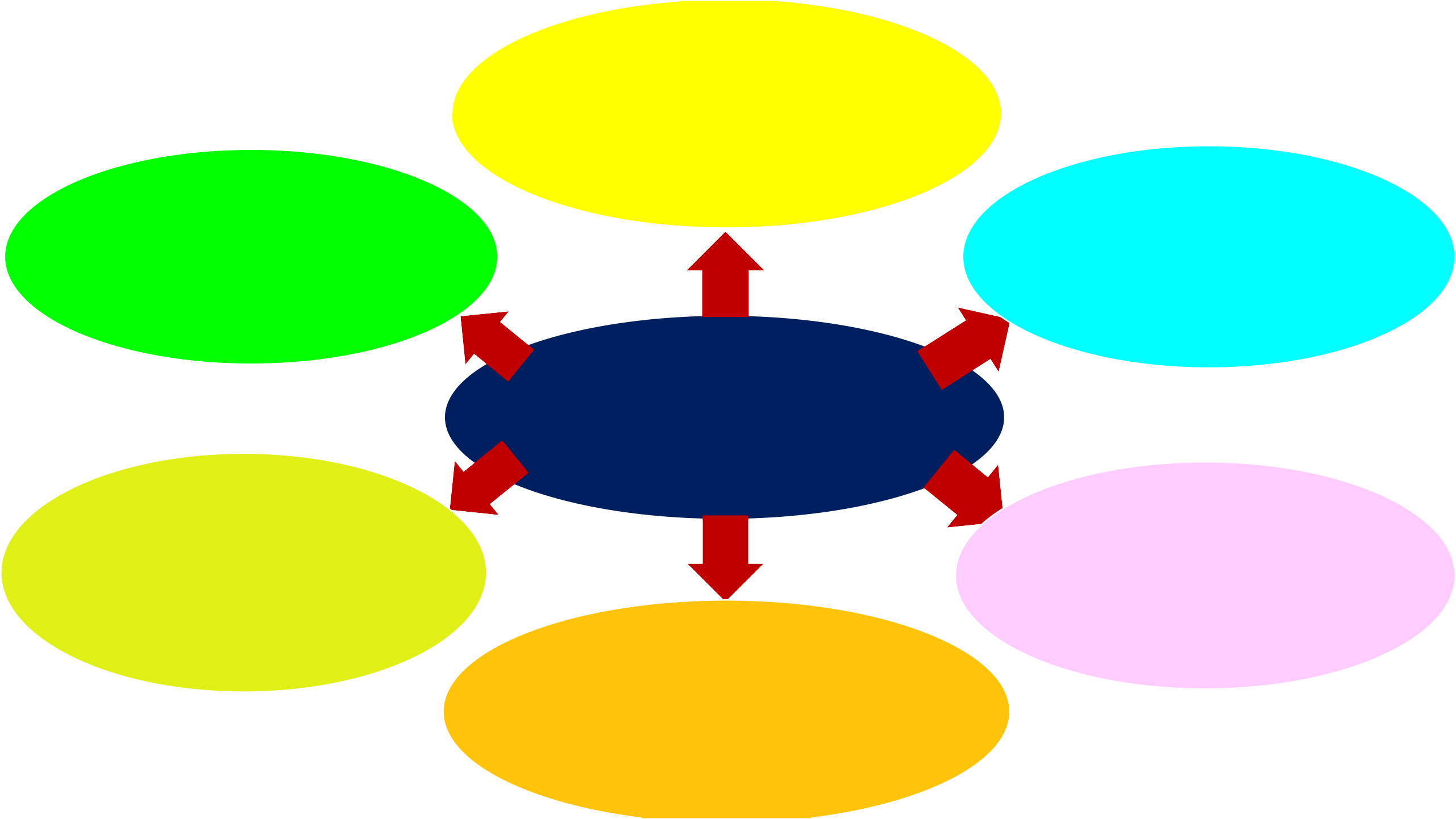 03-04 Year
= 6-8 Sem.
Multidisciplinary Course Curriculum
Multiple Entry & Exit
NEP 2020
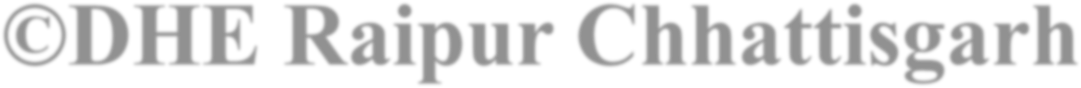 Learning Outcome Based Curriculum Framework
Choice Based Credit System
Credit based Course curriculum
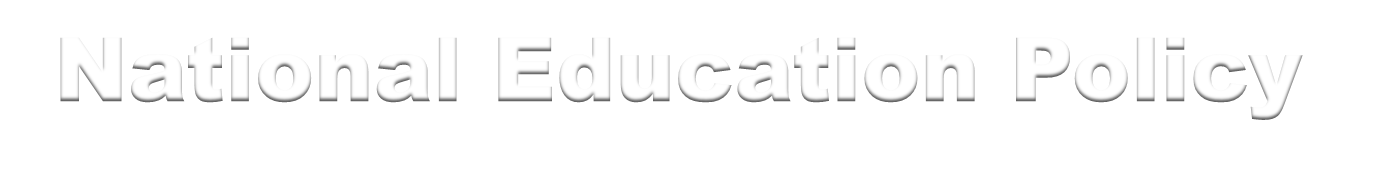 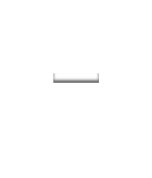 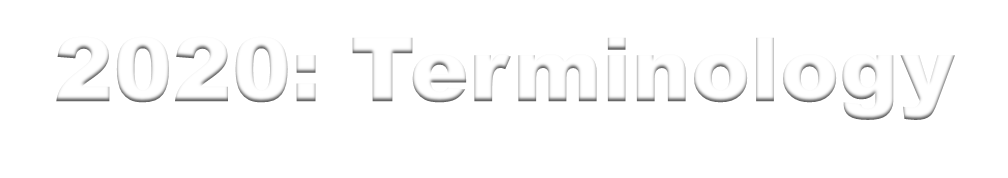 National Education Policy – 2020: Terminology
FYUP
Four Year Undergraduate Program
Semester
Duration- Six months– 90 days /15 Week	learning period
CCFUP
Course Curriculum Framework of UG Program
Program
For which Award’ the Students are enrolled
Course Course
The Papers ( Exam. ) are required for that	Award
Details of the Courses	- Provided to learners firstly
-Comprises Learning Outcome/ contents / Resource/ Assessment
Curriculum Credit
Measurement of Learning duration; 1C=15 Period /Hours
CIA
Continuous Internal Assessment
ESE
End Semester Examination
Letter Grade Letter denoting	range of obtained marks ;
Grade Point Credit Point
Number denoting the grade
Grade point	x Credit earned
SGPA CGPA
Semester Grade Point Average
Cumulative	Grade Point Average
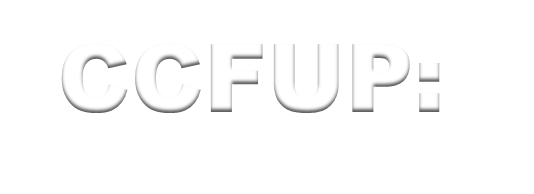 UNDERGRADUATE	PROGRAM :	NEP-2020
UG Program:	03 / 04 Year duration
Bachelor Honors	Or Honors with Research
after completion of 4-year program
Multiple exit options within this period
with appropriate certifications
- - - Bachelor degree after a 3-year program
- -	UG diploma after completing	2 years
-	UG certificate after completing 1 year
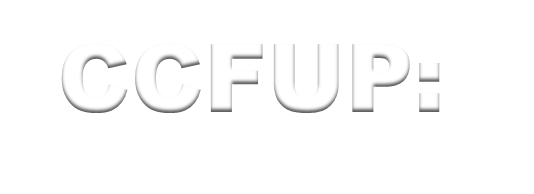 CCFUP: Multidisciplinary Course of Study
Choice Based Credit System (CBCS) under NEP- 2020
Course name	(as per UGC)
1.Discipline Specific Course (Major / Core)
Course code
DSC
2. Discipline Specific Elective (Minor / Interdisciplinary)	DSE
3. Generic Elective	/ Multidisciplinary
GE
AEC SEC
4. Ability Enhancement Course
5. Skill Enhancement Course
6. Value Addition course
VAC
xxx xxx
7. Internship /Apprenticeship
8. Research Methodology / Project & Dissertation
Course	Curriculum
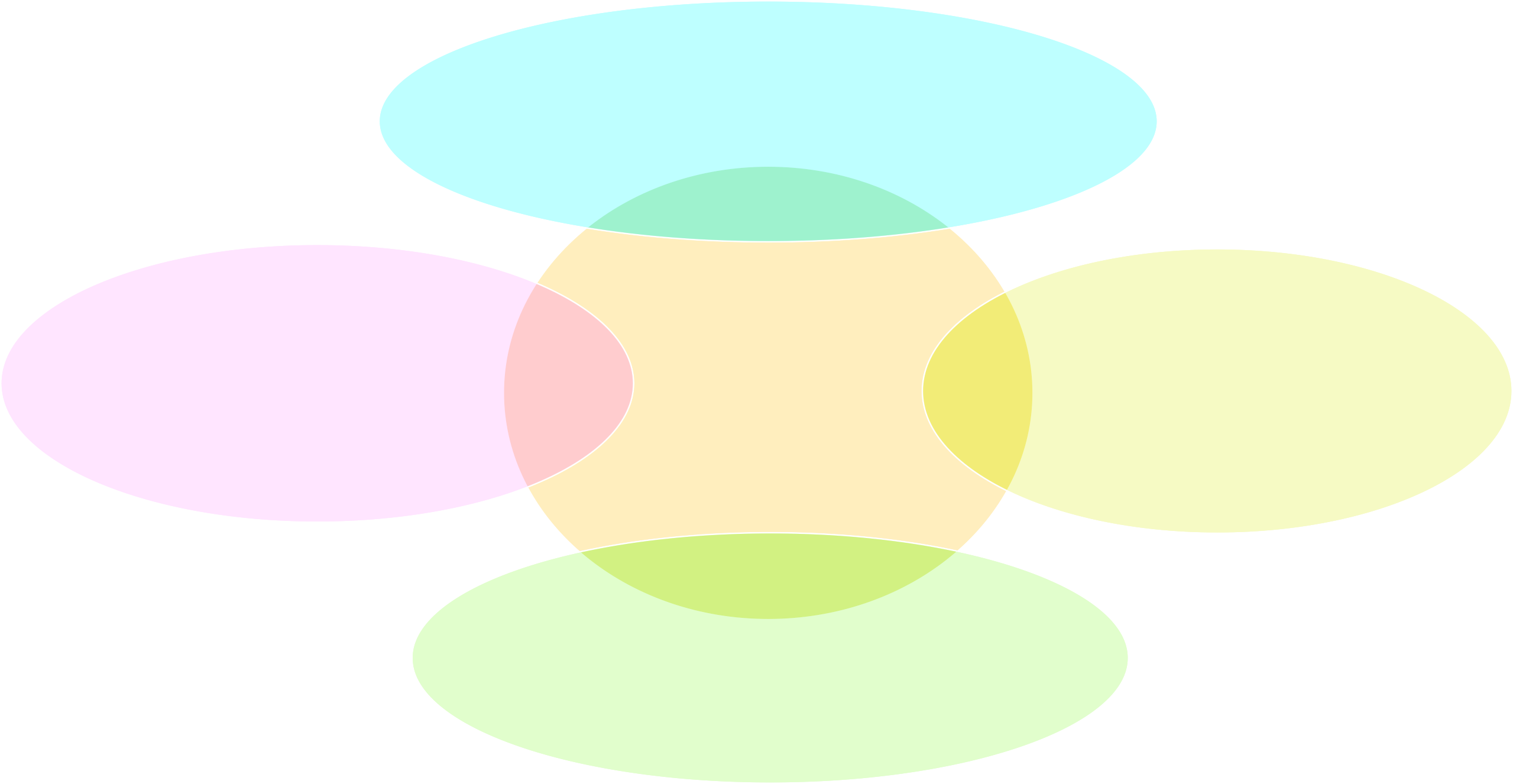 A. Introduction
(Course type, code, Credit & LOC)
Course
B. Course Contents
(Unit wise with credit
distribution)
D. Course Assessment
Curriculum
(CIA & ESE: Marks distribution)	Framework
(CCF)
C. Learning Resources (Textbooks, Reference books & e- Resources )
CREDIT BASED Course	Curriculum
One Period /Lecture (Hour) per Week for 15 Week
For class room Teaching-learning
Credit = 15 Period (15 Hrs)
For Laboratory work / Field work learning
Credit = 30 Period (30 Hrs)
Credit
DSC, DSE and GE – 04 Credit for each course
4 Periods per Week, Total 60 Periods
Courses with laboratory work –
Theory– 03 Credit –3 Periods per week (45 Hrs)
Practical– 01 Credits - 2 Periods per week (30 Hrs)
AEC, SEC and VAC - 02 Credit for each course
AEC and VAC– 2 Periods per week, Total 30 Periods
SEC– 01C	theory (15 Hrs) + 01C Lab. / Field	(30 Hrs)
Course Nature & Course Credit
CCFUP	for B. Sc. (Math. & Life Sc.) and B. A.
1st Year
Sem
.
DSC(4C)
A/B/C
VAC / SEC
(2C)
GE(4C)	AEC(2C)
Credits
DSE
GE-01
(4C)
VAC-01
(2C)
From the Pool
AEC-01
DSC A1-(4C)
20
Credits
(2C)
I
DSC B1-(4C)
XX
From the	From the Pool
Pool
DSC C1-(4C)
(Evs/Eng/Hn)
GE-02
(4C)
SEC-01
(2C)
From the Pool
AEC-02
DSC A2-(4C)
20
Credits
(2C)
II	DSC B2-(4C)
XX
From the	From the Pool
Pool
(Evs/Eng/Hn)
DSC C2-(4C)
Students on exit -- awarded undergraduate certificate -- securing requisite 44 credits
[Extra 4 credits of Voc/skill course have to be earned from any ODL platform]
40
Credits
CCFUP for B. Sc. (Math. & Life Sc.) and B. A.
2nd Year
CCFUP for B. Sc. (Math. & Life Sc.) and B. A.
3rd Year
DSC(4C)
A/B/C
VAC/Intern
(2C)
SEC(2C)
Credits
Sem.
DSE Or GE (4C)
VAC-03 (2c)
From the Pool
SEC-03
(2C)
From the Pool
DSC A 5 -(4C)
DSE-03 of A/B/C (4C)	Or
GE-05 (4C)
20
Credits
V	DSC B 5 -(4C)
DSC C 5 -(4C)
SEC-04
(2C)
From the Pool
DSC A 6 -(4C)
DSE-04 of A/B/C (4C)	Or
GE-06 (4C)
20
Credits
Internship (2C)
VI
DSC B 6 -(4C)
DSC C 6-(4C)
Students on exit -- awarded Bachelor Degree --- securing the requisite 120 credits
120
Credits
CCFUP	for ---	B. Com, B. H. Sc., BCA, BBA
COURSE ASSESSMENT
Course	Curriculum	Preparation
ASSESSMENT:	Numerically
FOR EACH THEORY and PRACTICAL PAPER
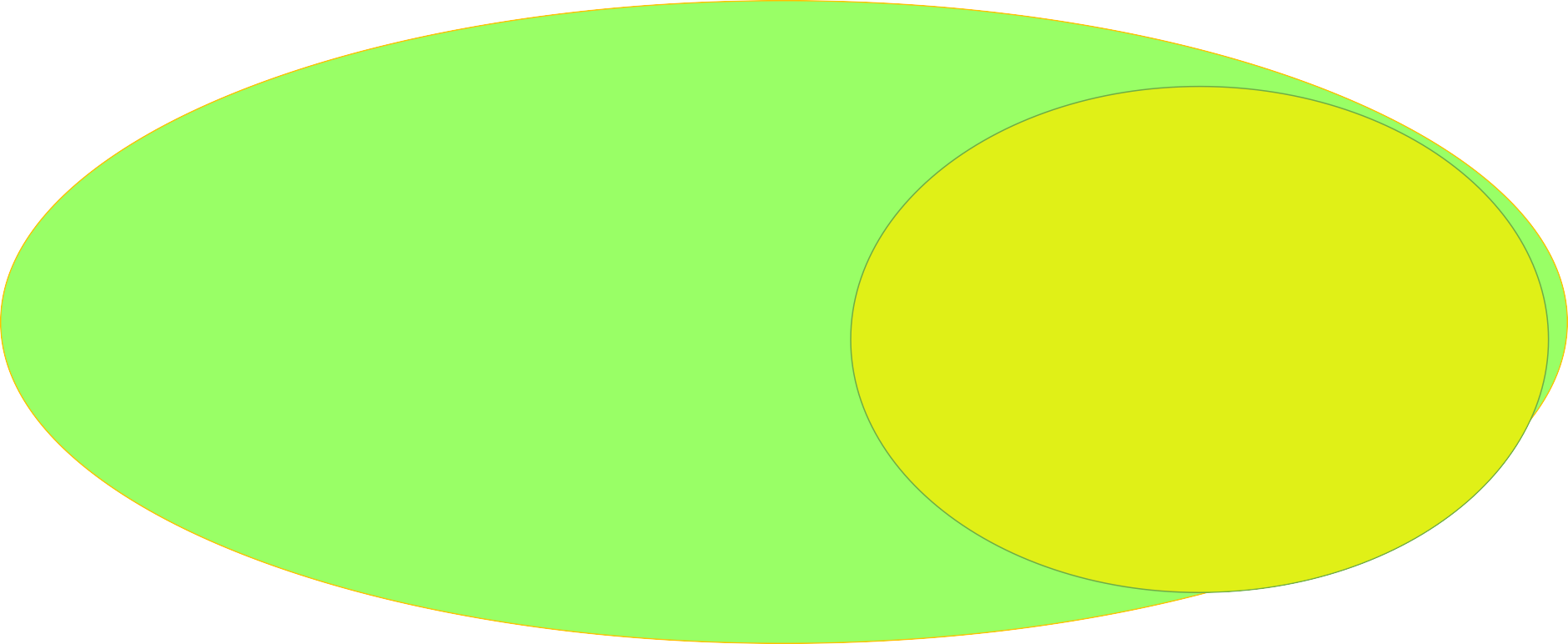 (ESE)End Semester
(CIA) Internal Assessment
Examination
        70%
(70 Marks)
hhattisgarh
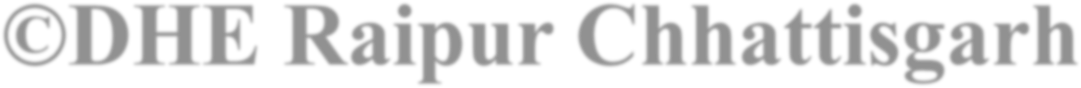 30%
By	UNIVERSITY
At COLLEGE
(30 Marks)
The ‘Project Work’ / Dissertation / field work	as per course in particular discipline will be applied within prescribed total marks of the
course curriculum concerned.
Internal Assessment: 30 % (30 marks)
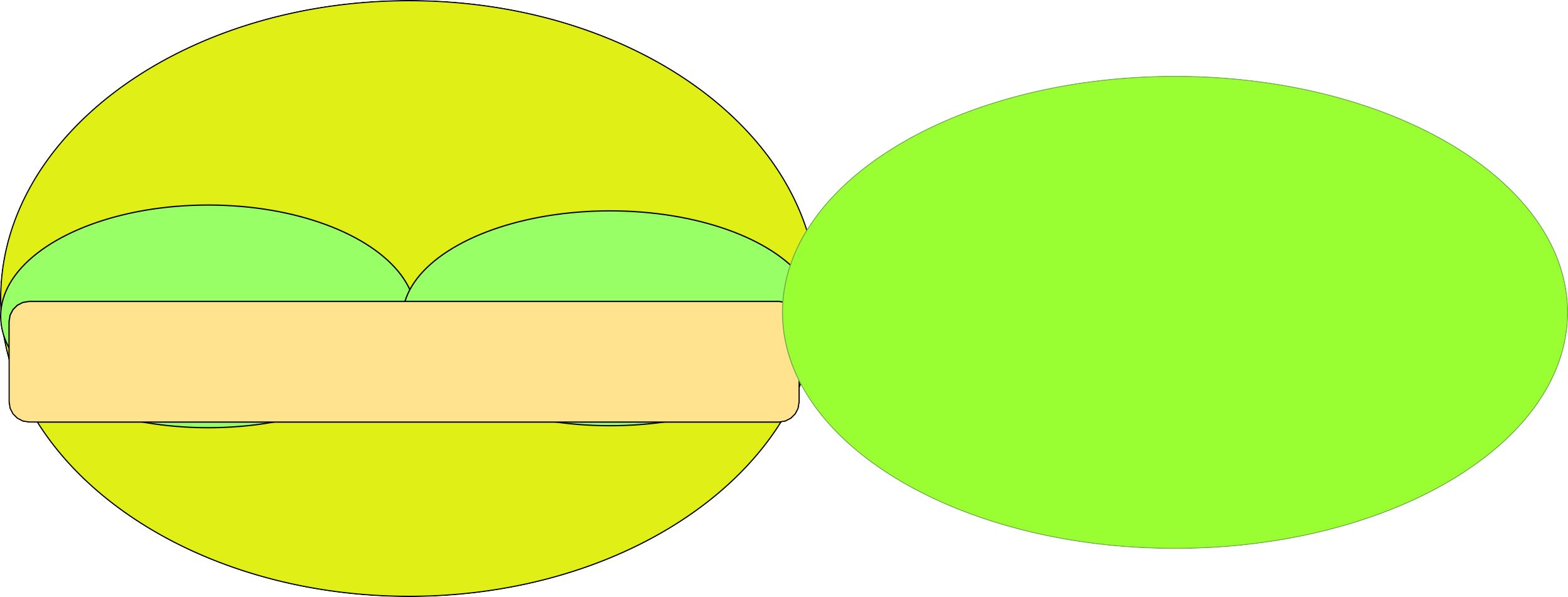 20%
Quiz / Test Examination -
Twice (20 marks)
Seminar /
Field/Project work
©DHE Raipur Chhattisgarh
20 Marks
20 Marks
+
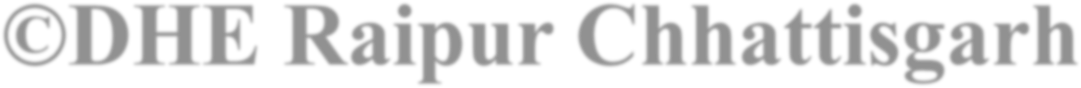 Assignment-10%
10 Marks
Conducted by the Teacher / Department Concern at the College
Better obtained	marks will be considered out of
20 marks
Conducted during	prescribed period
SEMESTER WISE PROMOTION
Course	Curriculum	Preparation
Odd Semester: I / III / V
(After Completion of CIA)
Even Semester: II / IV / VI
Direct   Promotion
Semester II
Semester IV
Semester III
Earned min.50% Credit in I + II Sem.
Earned min.50% Credit in III + IV Sem.
--- Must cleared I and II Sem.
Semester V
Any one can repeat the ESE to clear their backlog courses in co- 	respective ESE (Odd in odd & Even in even only)
No Provision of Supplementary examination / Revaluation
Provision of Special examination after declaration of the result of 	VI Semester	to clear any backlog course of V & VI Semester
Letter	Grade	And Grade Point
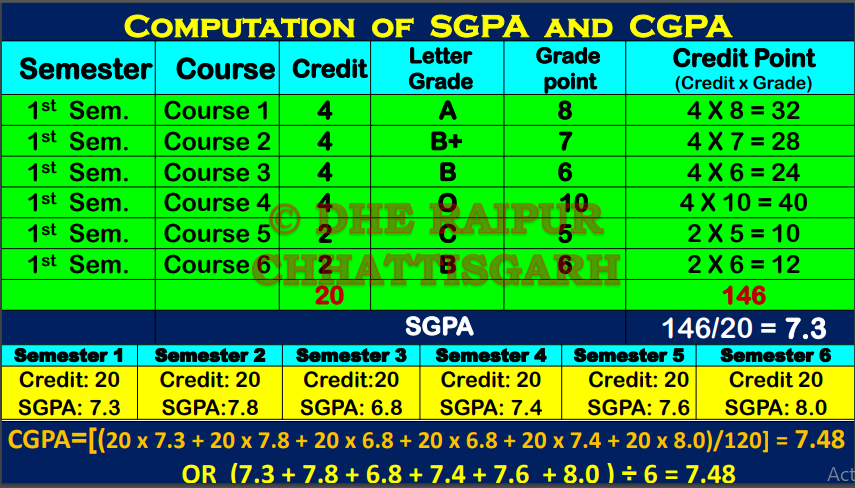 Pool of GE-01 Science Faculty
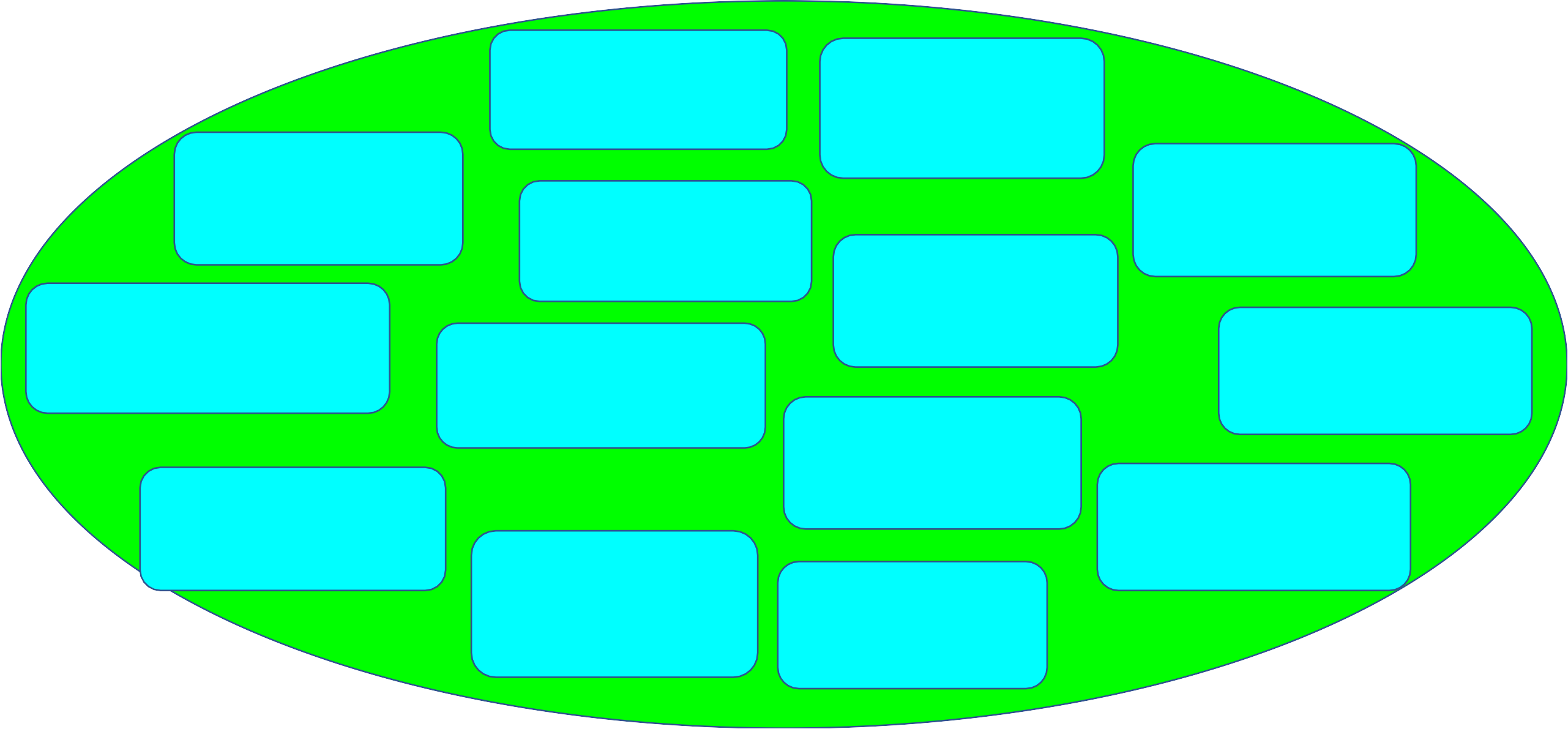 PAGE-01
(Public Adm.)
HIGE-01
(History)
PSGE-01
(Political Sc.)
GOGE-01
(Geography)
PIGE-01
©D(HPhEiloRsaopiphuy)r ChEhaCtGtiEsg-0a1rh
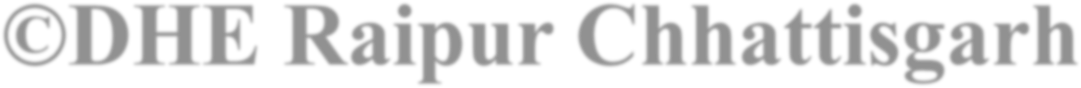 HSGE-01
(Home	Science)
(Economics)
AHGE-01
(Ancient History)
PYGE-01
(Psychology)
SNGE-01
(Sanskrit Lit.)
ENGE-01
(English Lit.)
COGE-01
(Commerce)
SOGE-01
(Sociology)
HNGE-01
(Hindi Lit.)
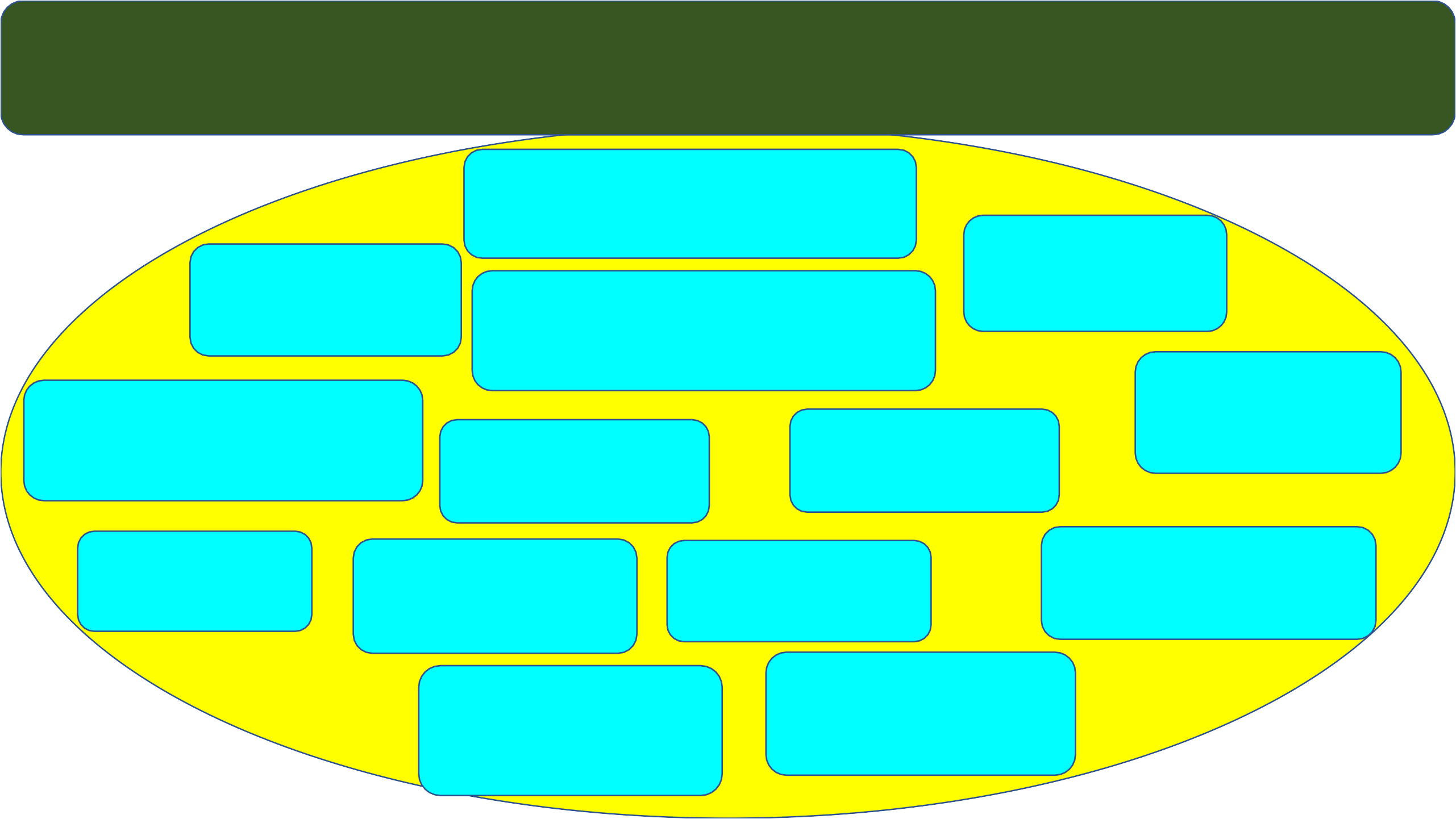 Pool of GE-01 Arts Faculty
CAGE-01
(Computer Application)
GEGE-01
(Geology)
PHGE-01
(Physics)
ITGE-01
(Information Technology)
©DHE RaipurChhattisgarh
BOGE-01
(Botany)
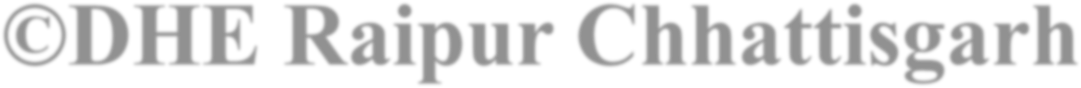 CSGE-01
(Computer	Science)
FOGE-01
(Forestry)
COGE-01
(Commerce)
BTGE-01
(Biotechnology.)
STGE-01
(Statistics)
CHGE-01
(Chemistry)
MAGE-01
ZOGE-01
(Zoology)
MBGE-01
(Mathematics)
(Microbiology)
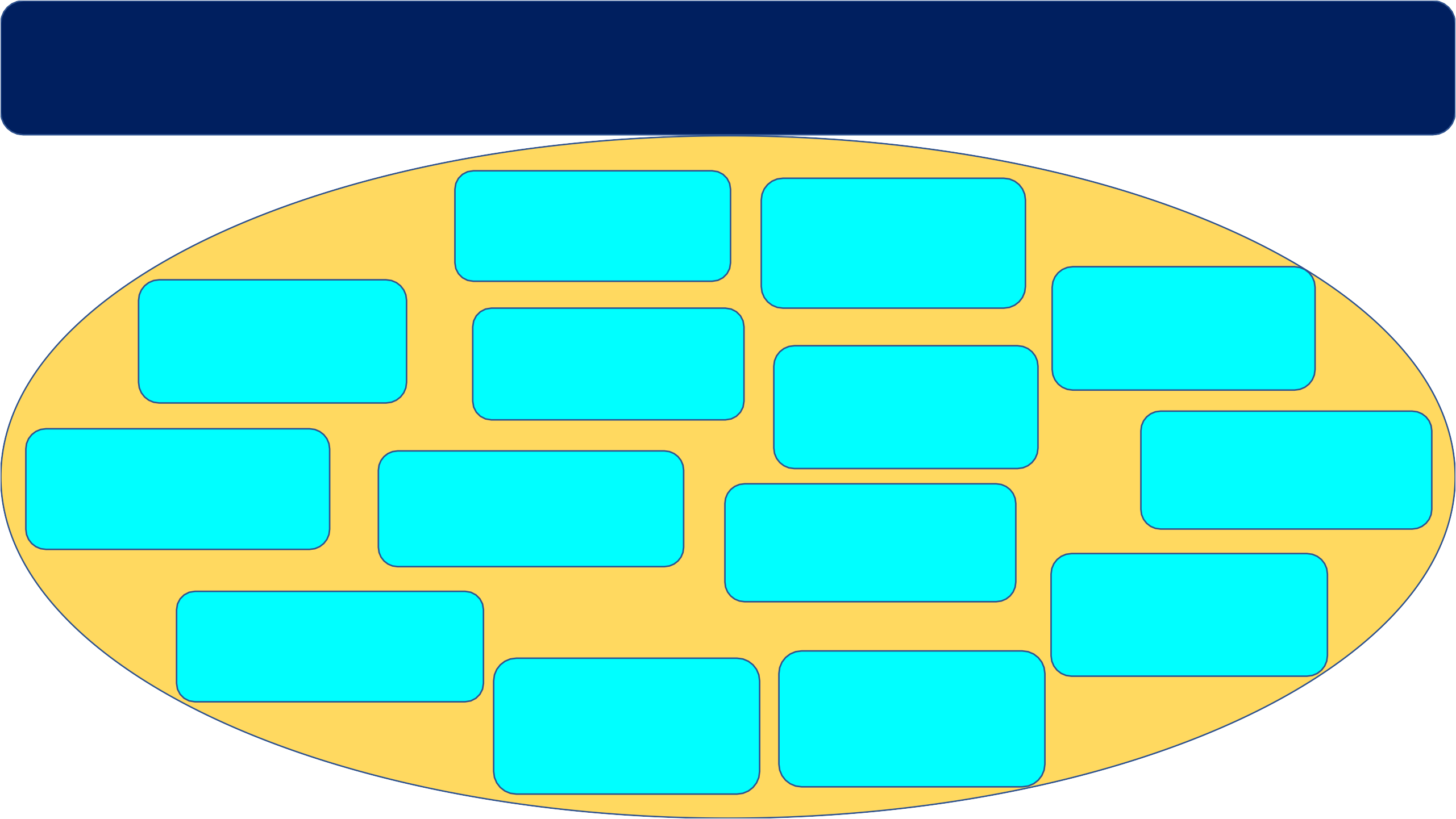 Pool of VAC
ZOVAC-01
CHVAC-01
(Chemistry in Daily Life)
(Public Health &
Hygienic)
BOVAC-01
(Herbal Plant & Human Health )
AHVAC-01
(History of Ancient Indian Art)
PAVAC-01
(Panchayeti Raj
System)
PSVAC-01
PHVAC-01
(Constitution
©DHE Rai
pur Chhattisgarh
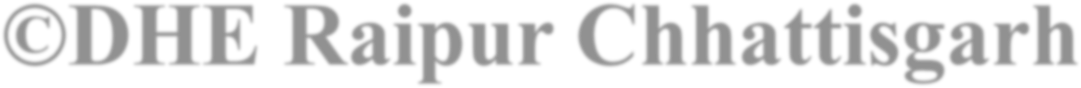 Values)
(Renewal Energy & Energy Harvesting)
PYVAC-01
(Yoga Philosophy)
ENVAC-01
(Emotional
Intelligence)
MBVAC-01
(Microbes & Human Health
CSVAC-01
(Artificial
Intelligence)
COVAC-01
(Investing in Stock
market)
PCVAC-01
(Stress
management)
SOVAC-01
(Indian Tradition
& Values)
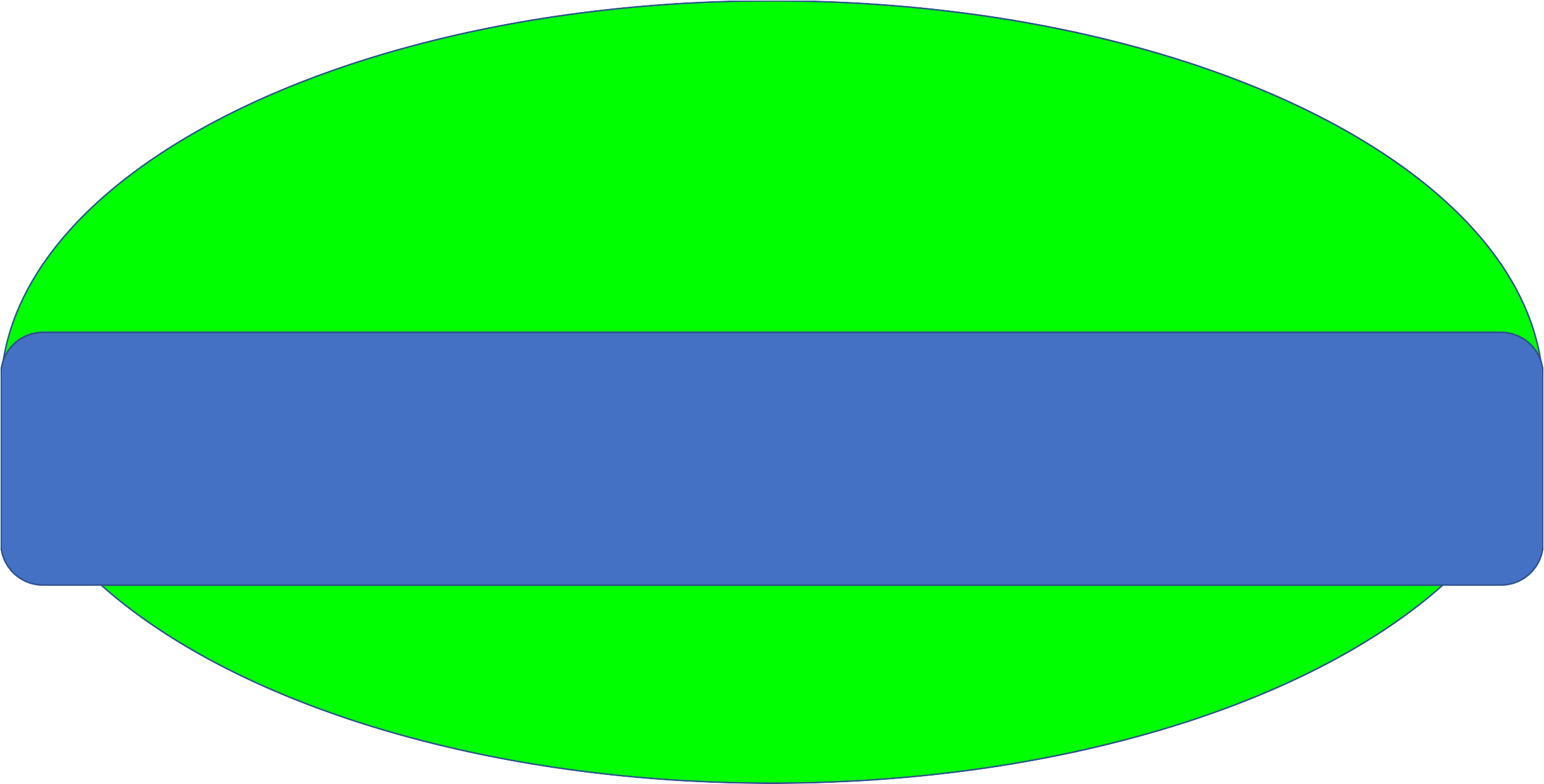 Thanking You
Dr. D. K. Shrivastava
Depar©tDmHeEnRt aoifpuHriCghhhearttEisdgaurchation Government of Chhattisgarh
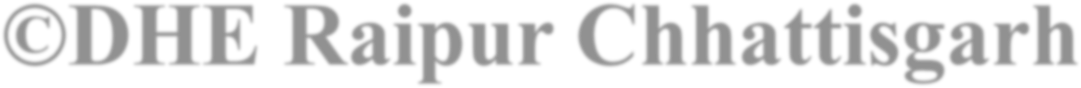 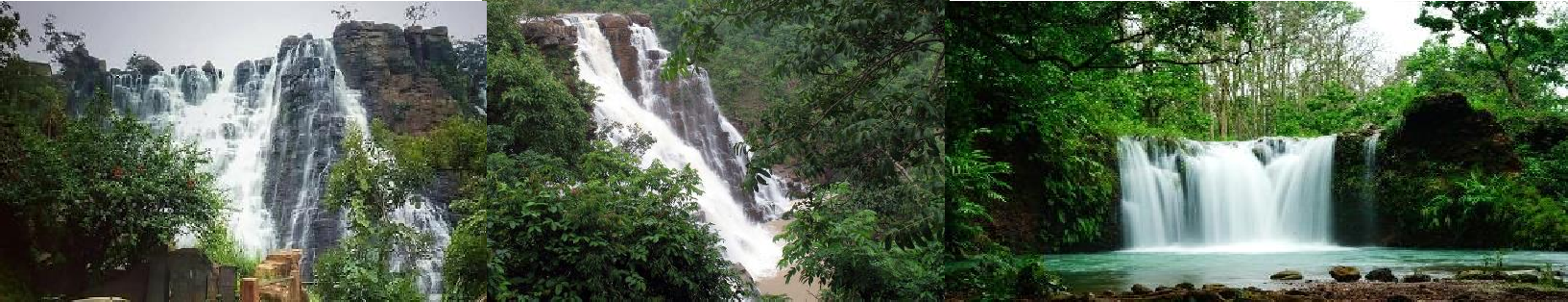